PQ issues
&
Iskra PQ solutions
15.4.2020
Iskra d.d.
Power Supply Characteristics?
Two main indicators for a proper power supply:
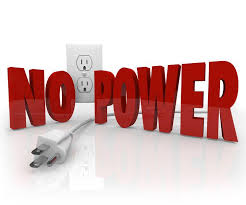 Power supply interruptions (Power Outages)
Easy to detect
Causes are mostly well known
Direct influence on production process


Power supply (voltage) Quality
Mostly hard to detect
Causes are not always clear
Indirect influence to production process
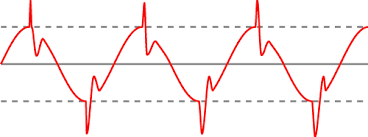 Why measure Power Quality?
Reasons for Power Quality monitoring
Increase of use of power electronics
frequency inverters
switching power supplies
non-linear loads, modern lightning...
Increase of unbalanced and non-linear loads like large furnaces and rectifiers
Liberalization of energy markets
More demanding power regulation due to increase of grid connected renewable energy sources
Reduction of infrastructure investments
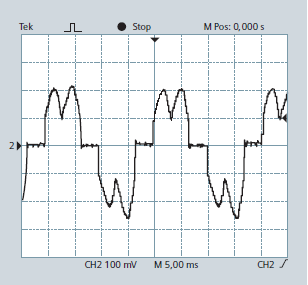 Bad Power Quality consequences
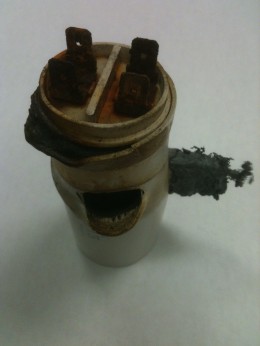 Economical aspects
Business normal operation can be interrupted causing significant economic damage 
Power blackouts in wider residential and business areas
Interconnecting (exporting/importing) different distribution power grids may not be possible
Technical aspects
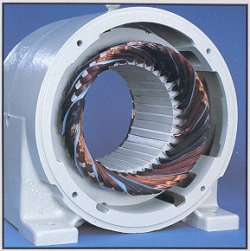 Malfunction of domestic appliances, medical equipment, laboratory apparatus...
Burn-out of heavy industrial motors due to voltage unbalance
Ageing and destruction of power factor correction capacitors due to harmonic currents
Stopping and/or resetting of control systems that are dependent on a computer due to voltage interruptions
How to measure Power Quality?
Step 1: Measurement methods for PQ analysers

Power Quality parameters can not be measured by standard measuring devices used for voltage/current/power… monitoring
Only Class A Power Quality analysers  can be used for that purpose.
Proper methodes are defined with IEC 61000-4-30 Ed.3 standard and sub-standards for harmonic analysis and flickers
Measuring methods define principles for PQ parameters acquisition
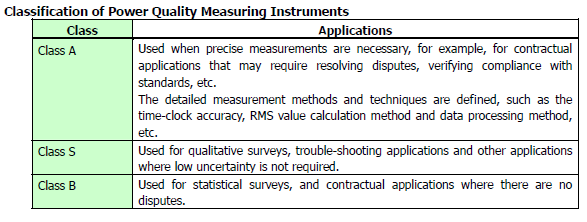 How do we evaluate Power Quality?
Step 2: Evaluation methods for issuing PQ compliance reports
They are defined with EN 50160 standard. 
Limit lines and allowed time of non-compliance for monitored values listed in a table below are defined within this standard.
Weekly PQ reports for determination of overall PQ compliance
Anomaly detailed recording (waveforms, RMS trend…) is usefull for post-analysis of events
Expenses due to PQ problems
Voltage events (dips, swells, transients and interruptions)
Generated by natural phenomena (lightning), tripping of the circuit breaker, short-circuits...
Consequences are 
stop or reset of equipment (computers, industry controlling systems and even UPS), 
speed change of motors, 
generator synchronisation failures, 
lighting malfunction...
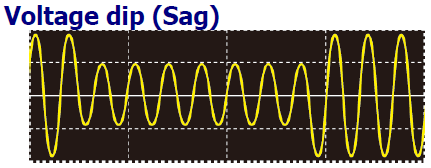 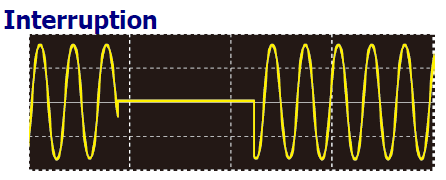 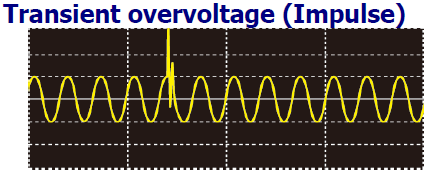 Expenses due to PQ problems
Voltage unbalance and instability
Generated by heavy loads connected to individual phase, damaged inverters, phase or neutral loss, power theft...
Consequences are 
motor operation (revolution) faults and reduction of efficiency, 
neutral line overloading,
increasing heat of motors and power lines, shortening their lifespan, 
network losses and voltage drops
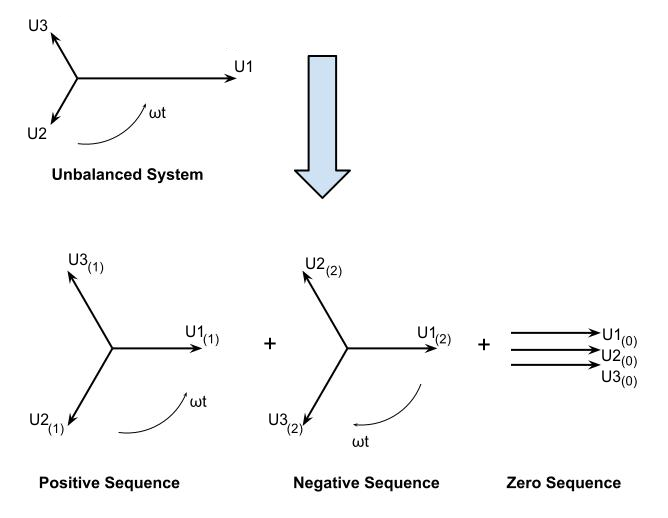 Expenses due to PQ problems
Harmonic disturbances
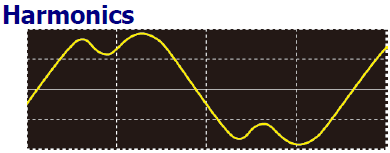 Generated by semiconductor control devices, non-linear loads (LED and Fluorescent lamps), frequency inverters...
Concequences are 
overheating and failure of PF compensation capacitors, motors, cables… 
Increased power consumptiuon, increased losses, 
abnormal noise in equipment (TV, radio, medical equipment),
misoperation of protection devices…
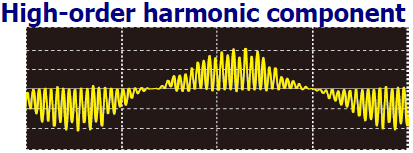 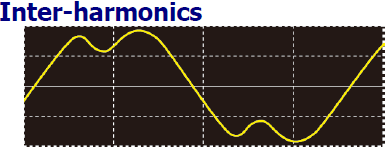 Expenses due to PQ problems
Flicker
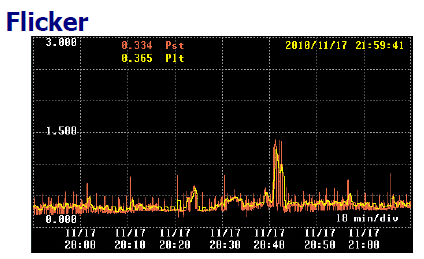 Generated by furnace, arc welding, thyristor controlled loads...
Causes annoying fast changes of lighting, malfunction of sensitive equipment...
ISKRA PQ meters
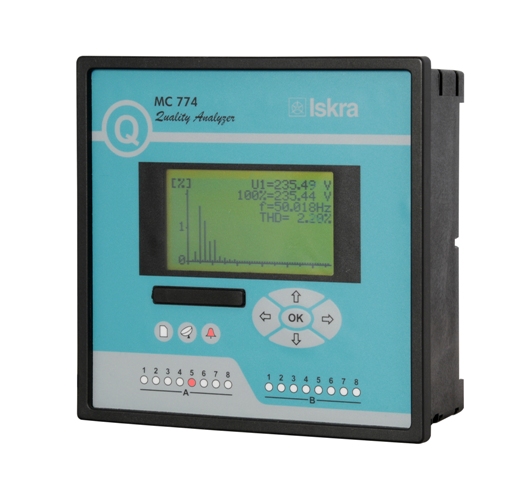 MC770 – Power Quality analyser (built in Class A evaluation methods – New product!)
MC774 – Power Quality analyser (Class A certified – IEC 6100-4-30 Ed.2)
(i)MC784 – Advanced Power Quality analyser (Class A certified – IEC 6100-4-30 Ed.3)
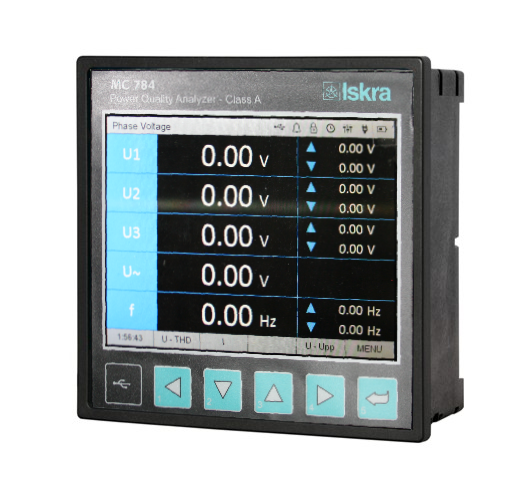 Type differences - general
Principle of operation
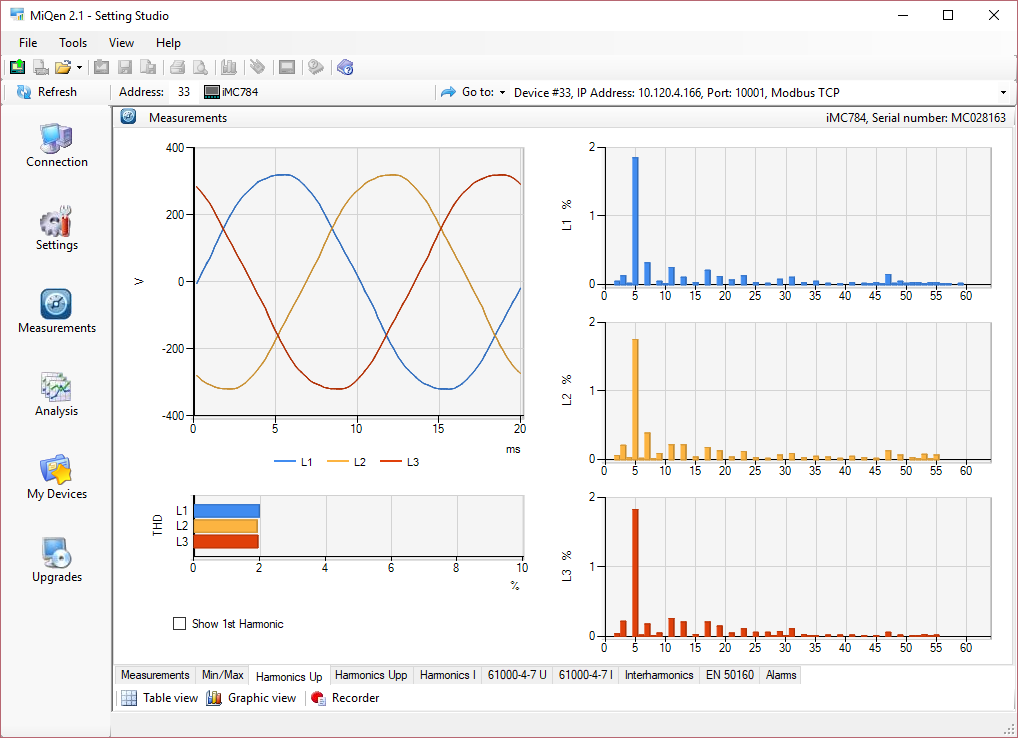 32kHz sampling on U and I channels
High accuracy 0.1%
All measurements according to 61000-4-30 (measurement methods)
PQ evaluation according to EN50160 (evaluation)
Wide range of I/O modules
Real time synchronisation
User friendly software (MiQen 2.1 – free)
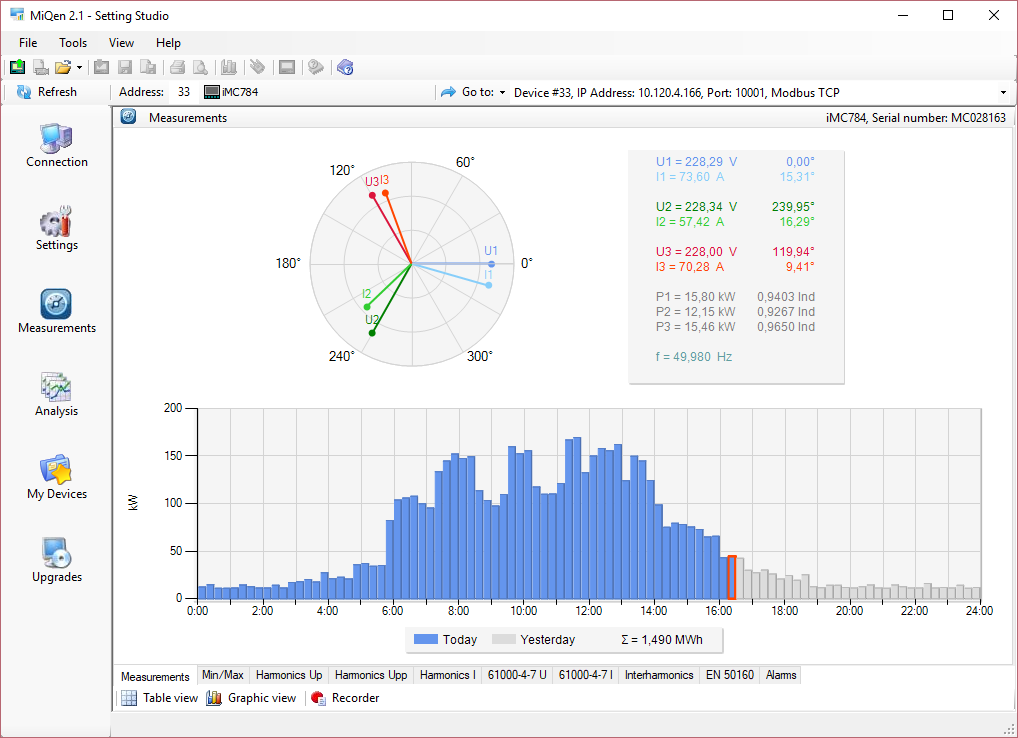 Memory  - Standard recorders
32 measured values for each of four Trend recorders
Event logging (Alarms)
PQ section
Data available via MiQen SW
Capacity 8MB
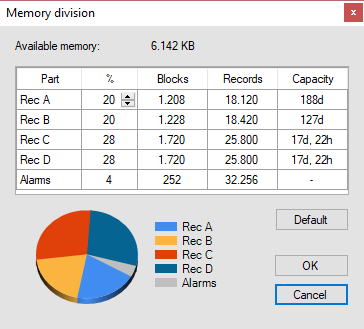 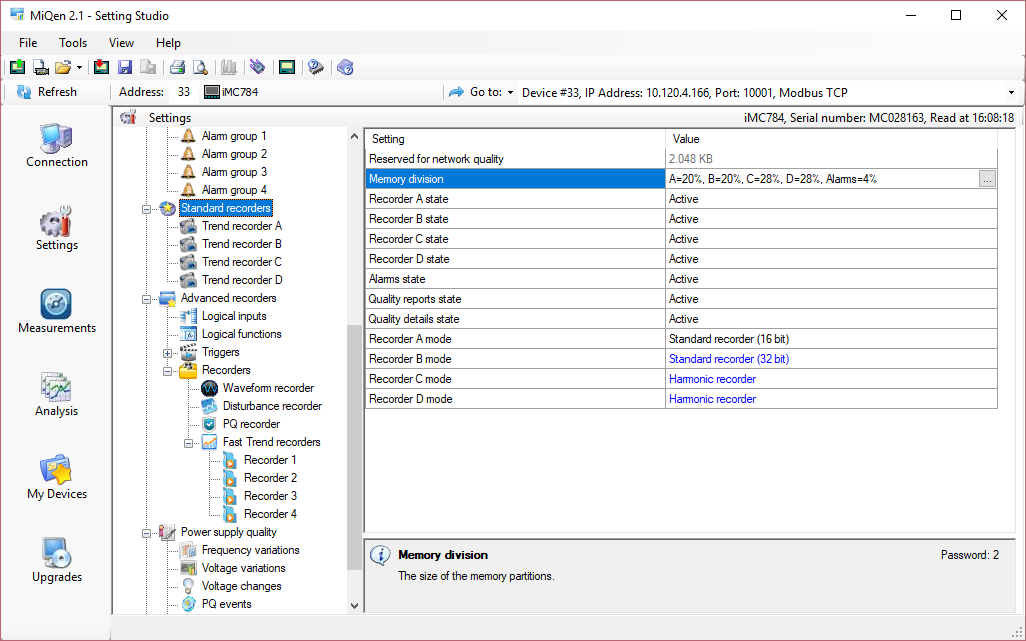 (i)MC784 – Advanced records
Records in standardized Pqdif or Comtrade (waveforms and ½ period RMS values) format
Each recorder all quantities (min, max, avg) – min 1s resolution
Files available on FTP server
Capacity 8GB
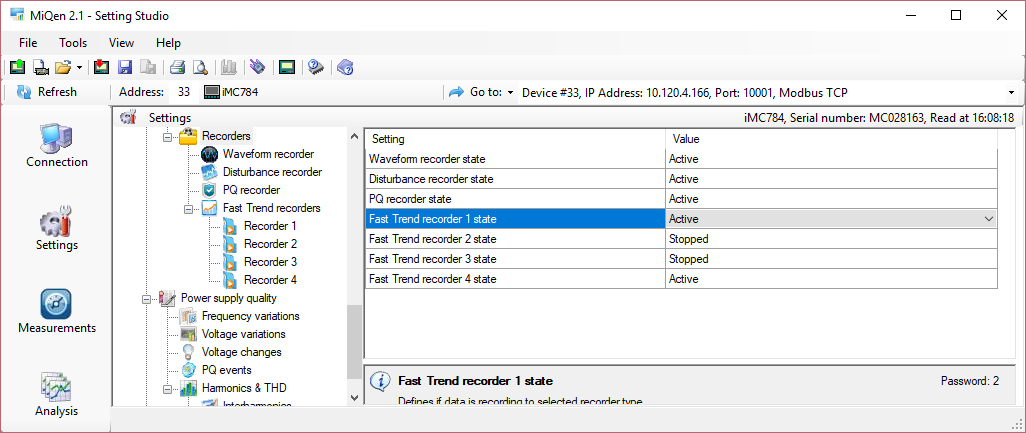 (i)MC784 - triggers
Transient triggers with settings for different transient types, for voltages and currents
PQ related triggers defined with EN50160 (interruptions, dips, swells, RVC…)
Triggers driven by digital inputs when external process needs to trigger an event
Combined and conditional triggers enable selective detection of events (secondary protection functions)
Ethernet triggers (crosstriggers) enable sending and receiving triggers to other PQ analysers in the network
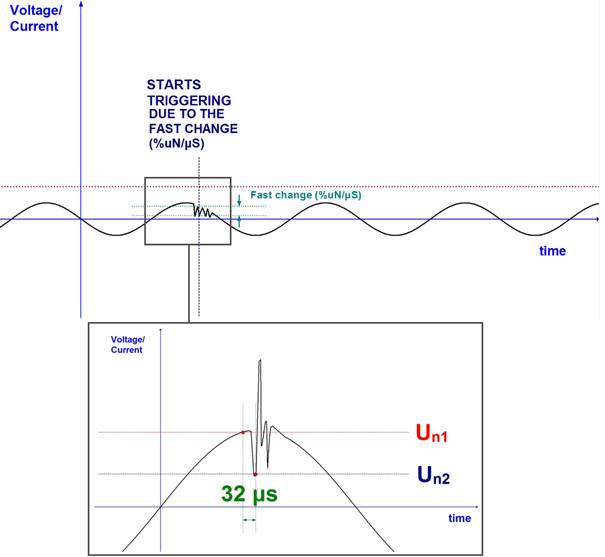 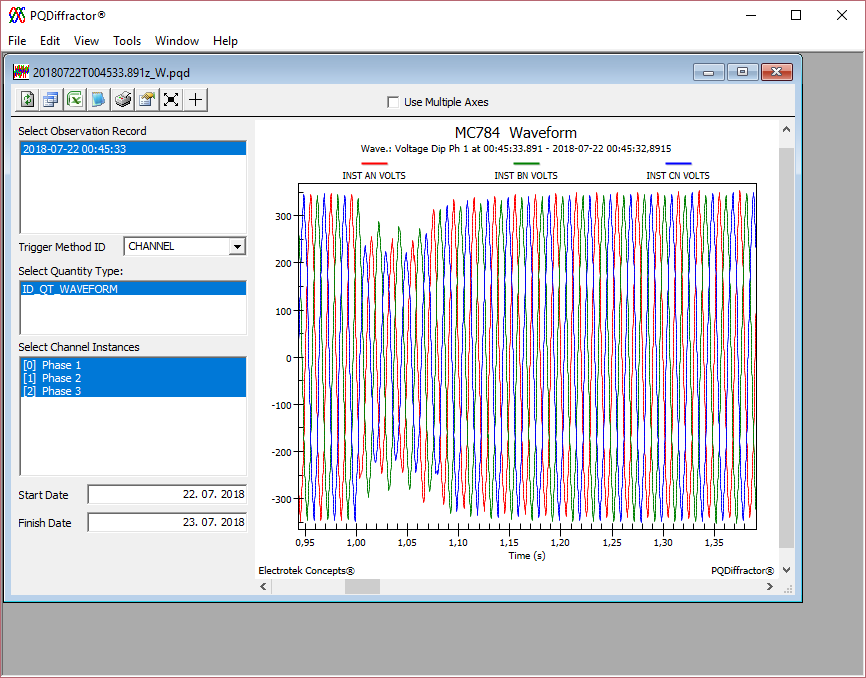 Supported data formats
Various types of data formats for exported data for optimal usage of internal memory and simple integration into existing management system
Real time synchronisation
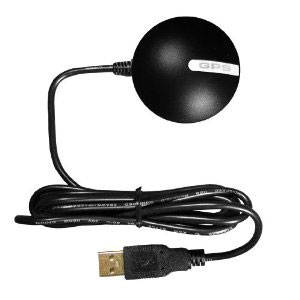 Accurate Real Time is an essential property for all Class A devices. 
All events are time-stamped and compared to events recorded by other devices by 1ms time-stamp resolution
Internal time must be in all conditions accurate at least to a single period (20ms), 
Devices uses extremely precise RTC, which is even without synchronisation better then 1s / week
Three sources for RTC synchronisation are supported:
GPS (MC774, (i)MC784)
IRIG – B (MC774, (i)MC784)
NTP (All ISKRA models)
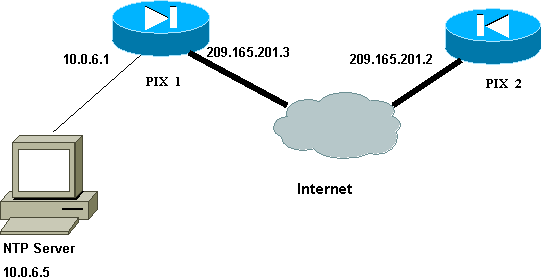 PQ analysis settings
Accuracy and calculations are in accordance with PQ standards and certified by an authorised laboratory (MC774 & (i)MC784)
All required aggregation intervals supported (3s, 10s, 30s, 1min, 10min, 15min, 1h, 2h) 
Flagging concept for marking simultaneous PQ events
Multiphase events aggregation
Pre-set limit lines in accordance with EN50160 and can be also adjusted for customized PQ reports
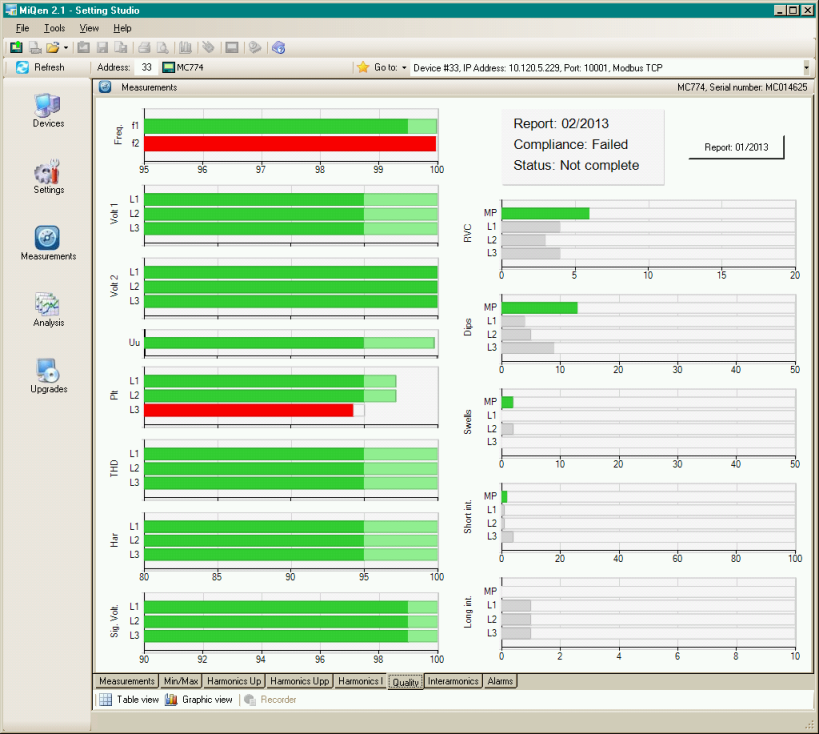 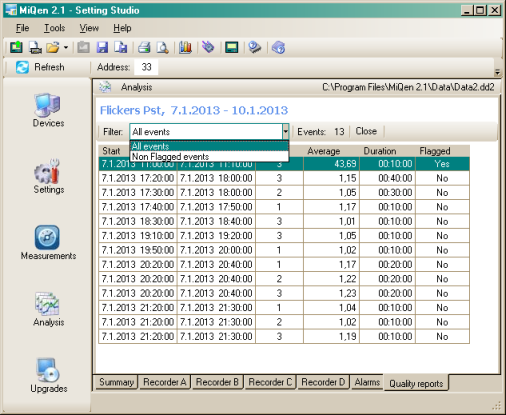 PQ reports
Automatic weekly reports and anomaly details
According to standard or customized limit lines 
Reports are regulatory required in most countries
Graphical presentation of the report for fast overview
Graphical presentation of the events (ITIC curve)
Visible limit lines to check performance
Full report available in PDF format
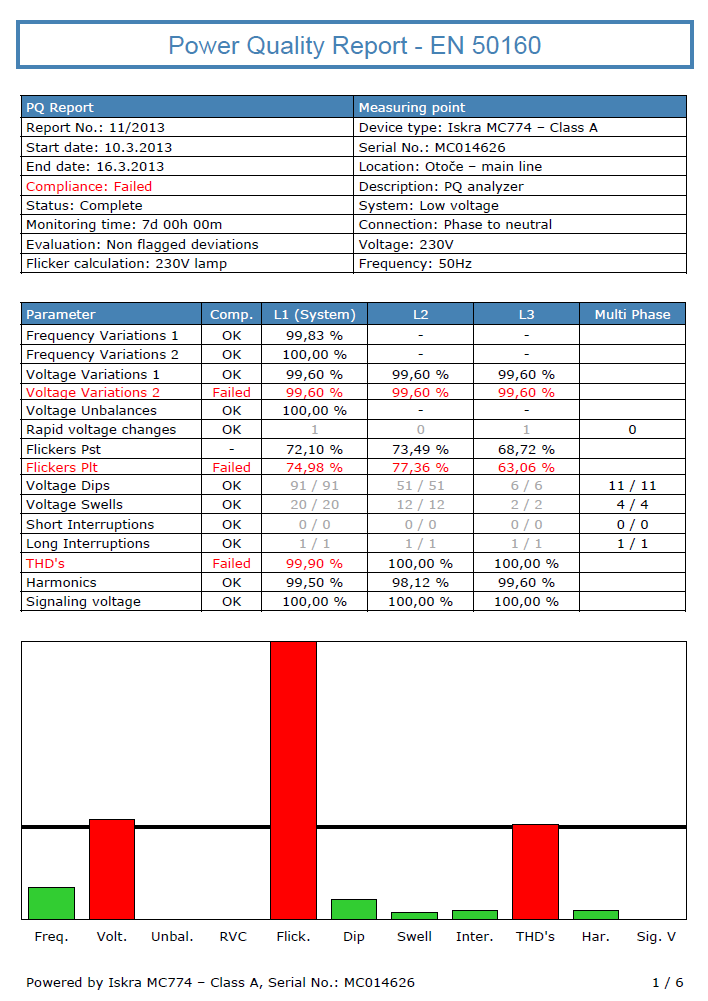 Iskra for You
HEADQUARTERS: STEGNE 21 | SI-1000 LJUBLJANA | SLOVENIA
PHONE: +386 1 513 10 00 | FAX: +386 1 511 15 32
E-MAIL: INFO@ISKRA.EU |WWW.ISKRA.EU